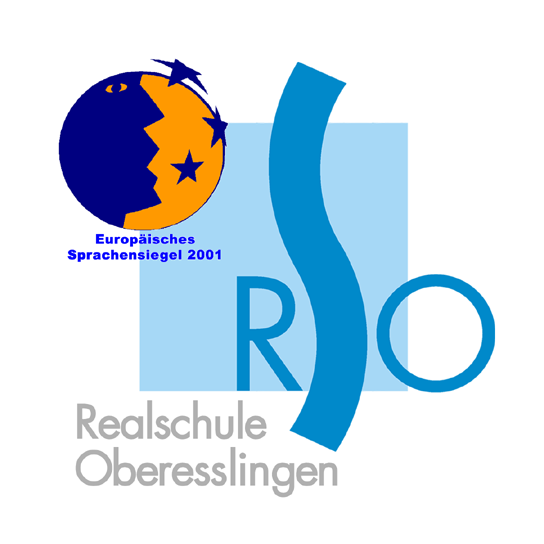 Willkommen zurInformationsveranstaltung
über den Wahlpflichtbereichder Realschule Oberesslingen
Diese Möglichkeiten stehen zur Wahl:
Französisch
Alltagskultur, Ernährung und  Soziales (AES)
Technik
MINT-Profilklasse (Technik und Informatik)
Das gewählte Fach wird viertes Kernfach
zusätzlich zu:
Deutsch, Mathematik und Englisch
Französisch
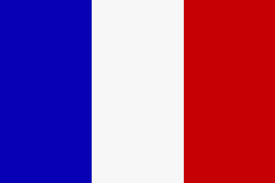 Französisch – wozu denn das?
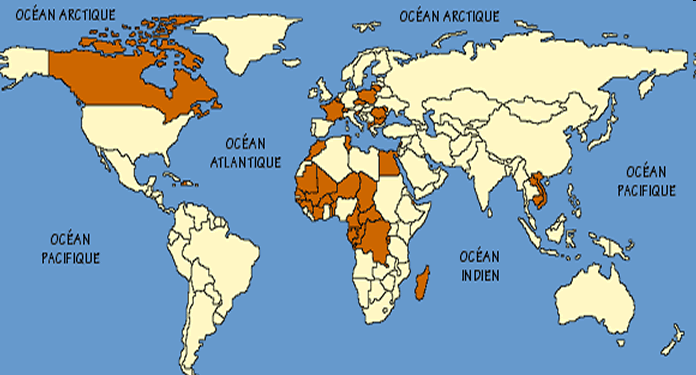 Frankreich – immer eine Reise wert!
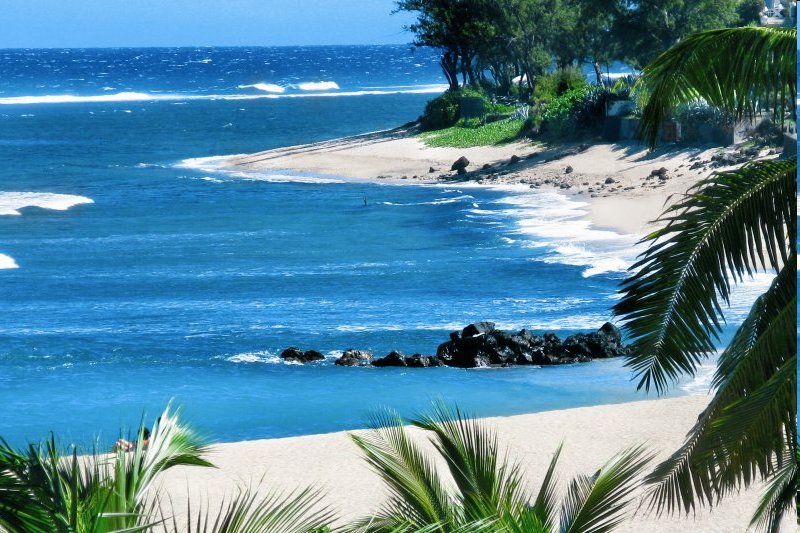 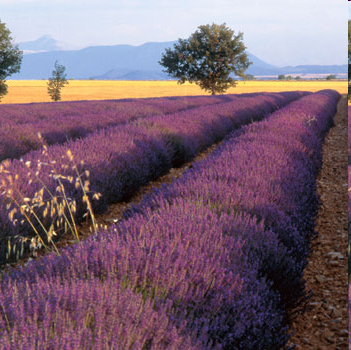 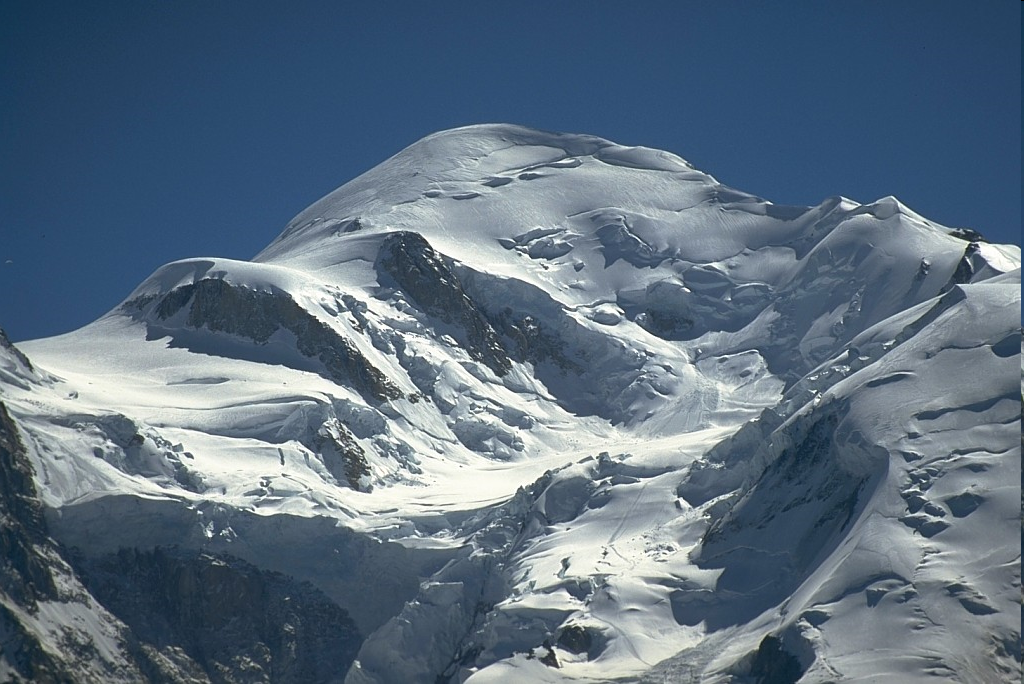 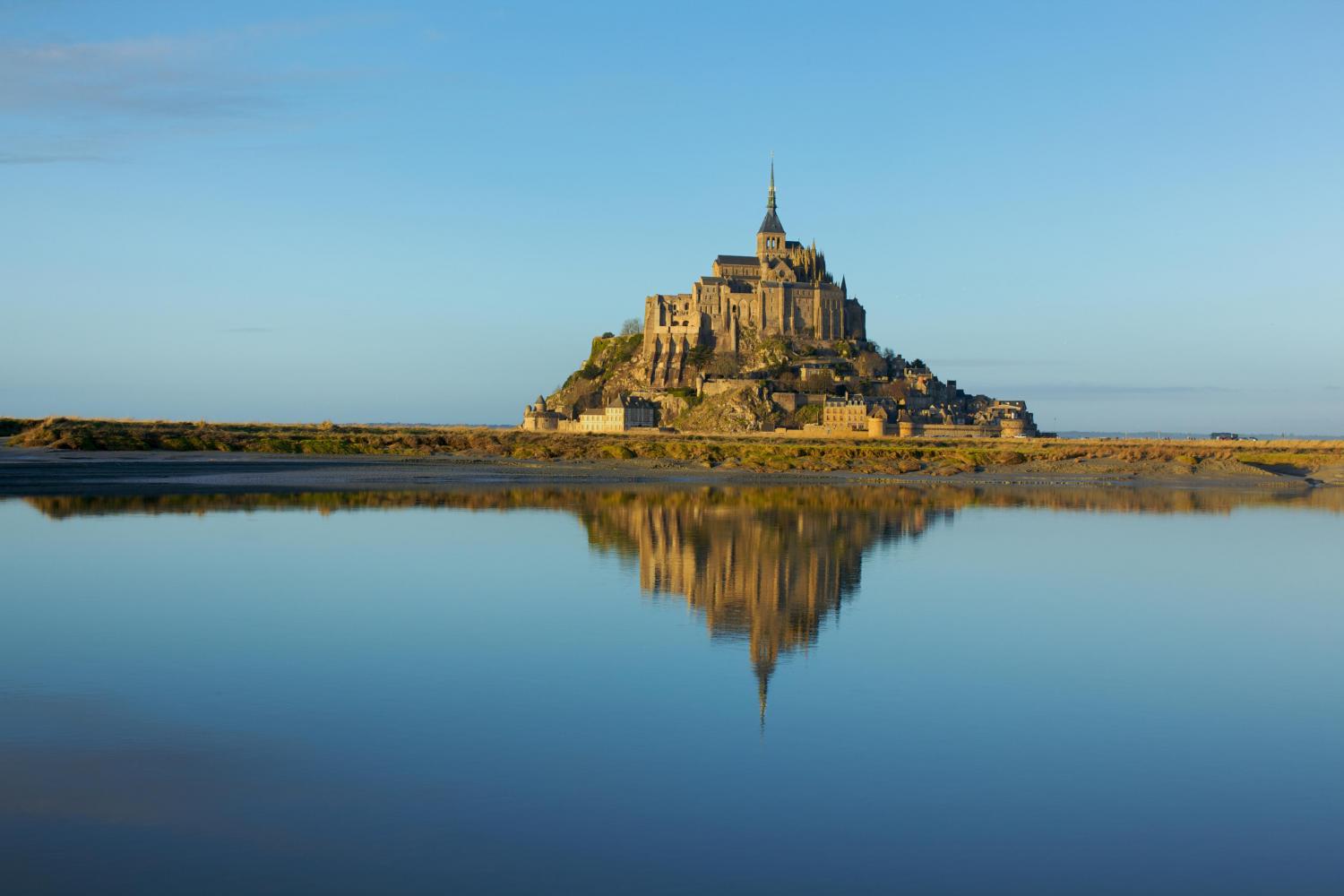 Erleben einer faszinierenden Kultur
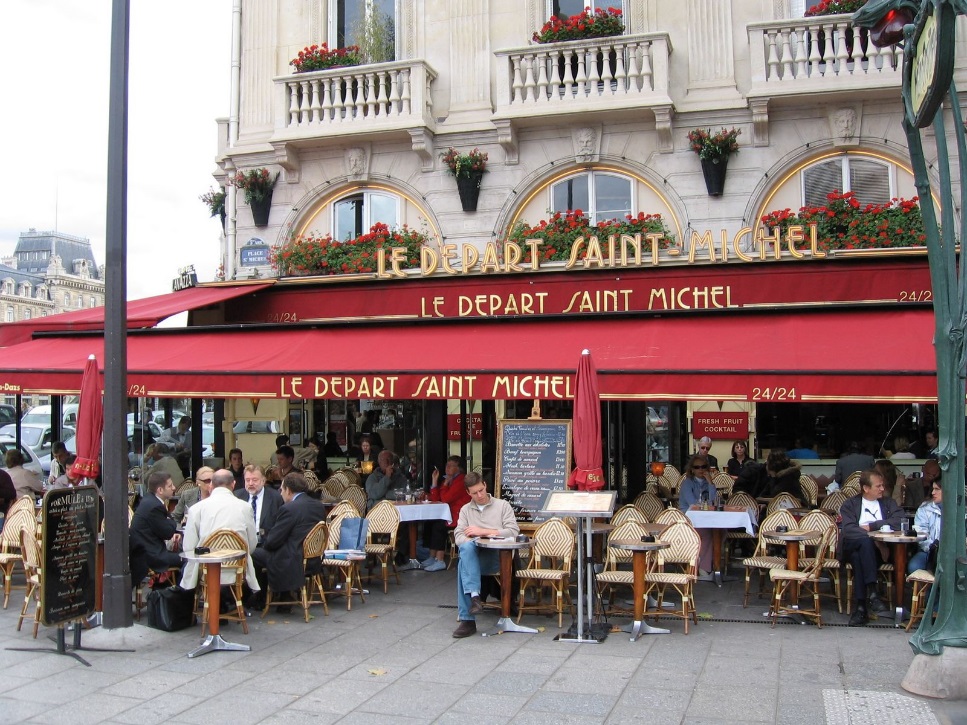 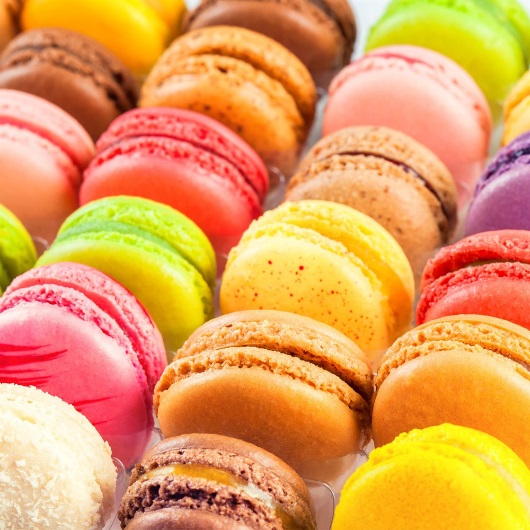 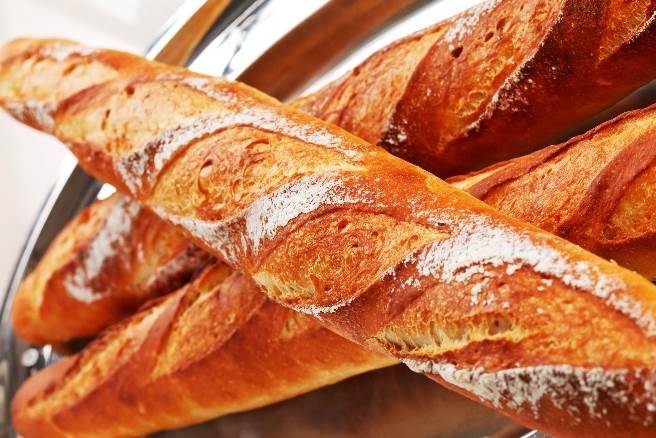 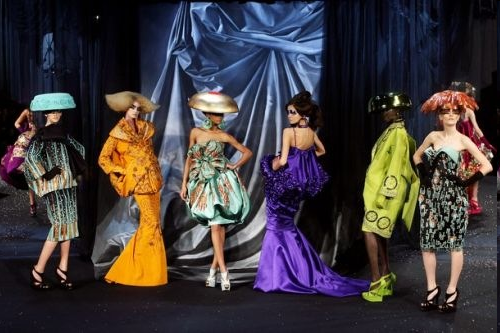 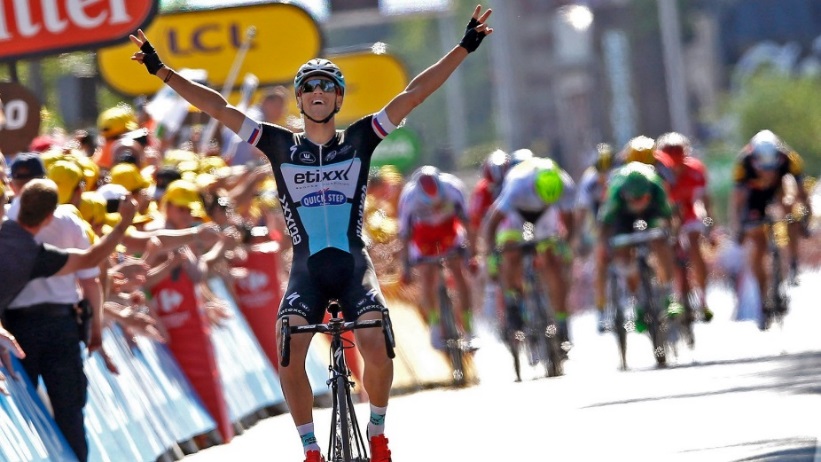 Französisch-Wahlpflichtfach ab Klasse 7
Französisch in Kl. 6 als Voraussetzung
Klasse 7-10: jeweils 3 Wochenstunden
Kernfach: 4 KAs, Tests, mündliche Mitarbeit
Abschlussprüfung (mündlich und schriftlich) in Klasse 10
Entscheidungshilfen
Lust auf eine 
weitere 
Fremdsprache?
Vokabellernen 
kein Problem?
Interesse 
an Land und Leuten?
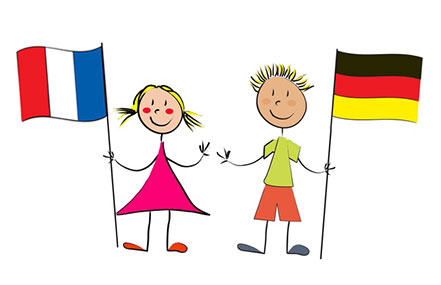 Note 3 und 
besser in 
D und E?
Eltern müssen nicht
französisch sprechen!
Durchhaltevermögen!
Alltagskultur, Ernährung, Soziales
(AES)
Ziele des AES-Unterrichts
Alltagskultur: Verantwortungsvolles Handeln im Alltag
Ernährung: Ernährungsbildung, Gesundheit, Entscheidungen treffen
Soziales: Engagement, Kommunikation, Zusammenleben in verschiedenen Situationen
Projekt planen und durchführen
Inhaltsbezogene Themenbereiche
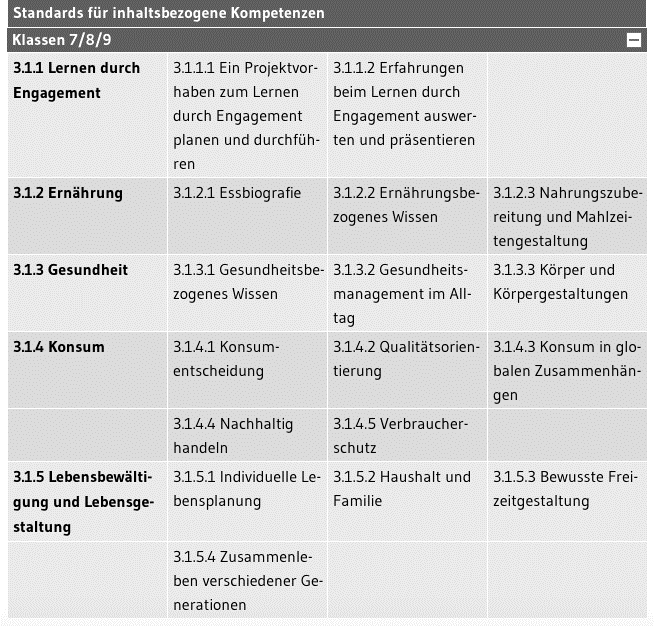 http://www.bildungsplaene-bw.de/,Lde/LS/BP2016BW/ALLG/SEK1/AES
Inhaltsbezogene Themenbereiche
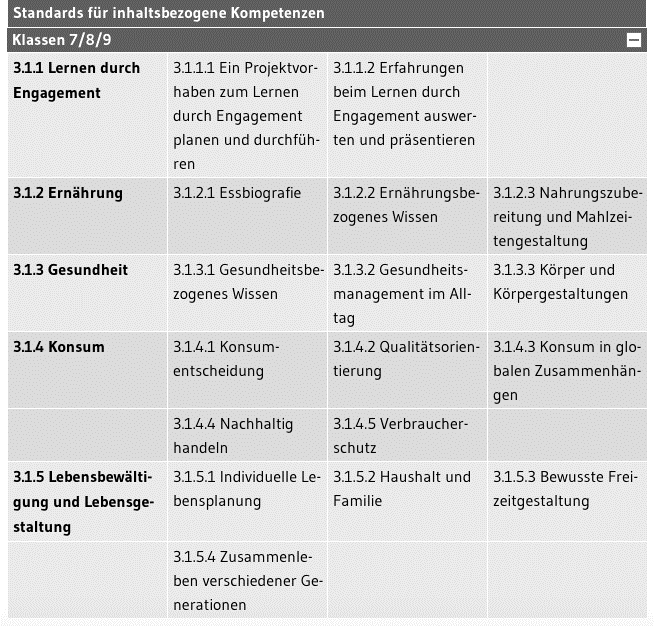 http://www.bildungsplaene-bw.de/,Lde/LS/BP2016BW/ALLG/SEK1/AES
Unterricht im TW-Raum
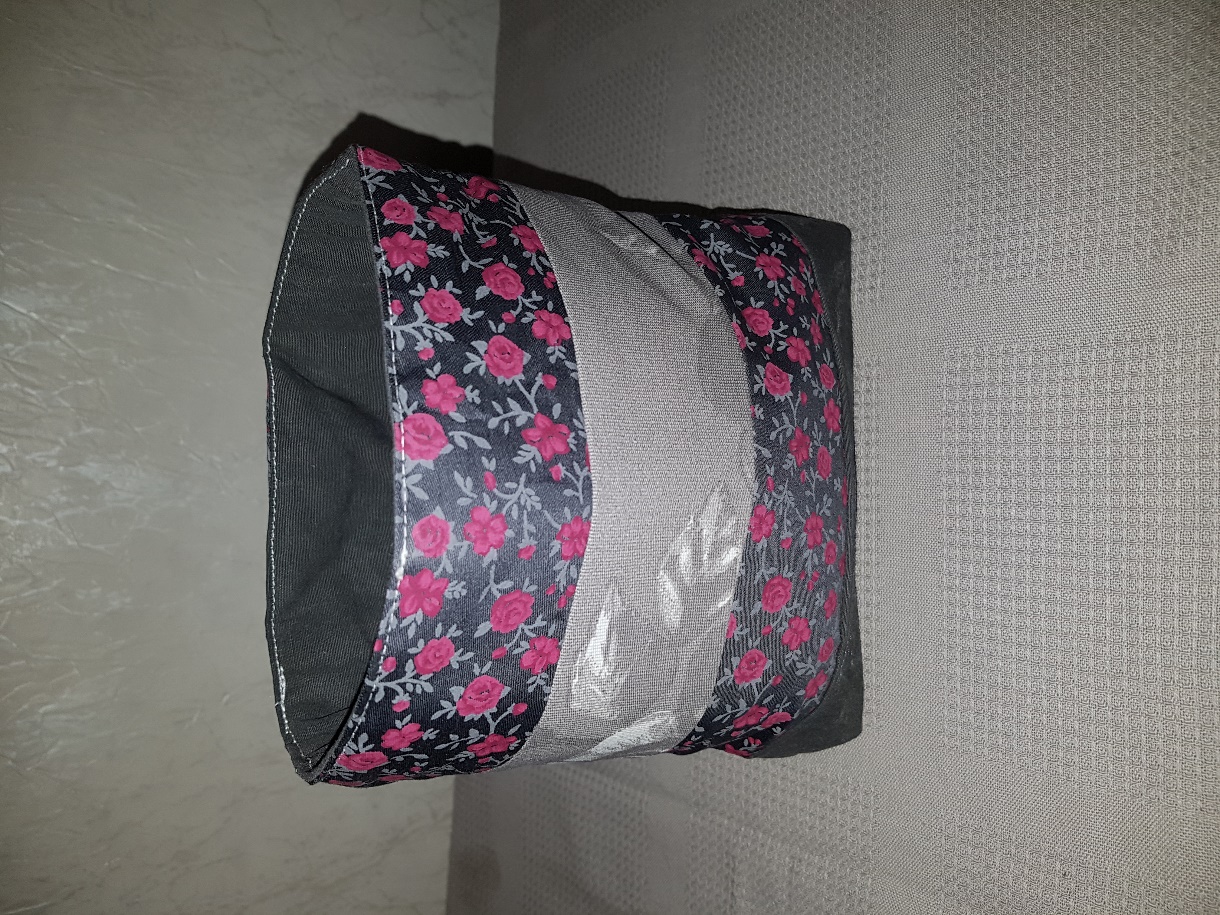 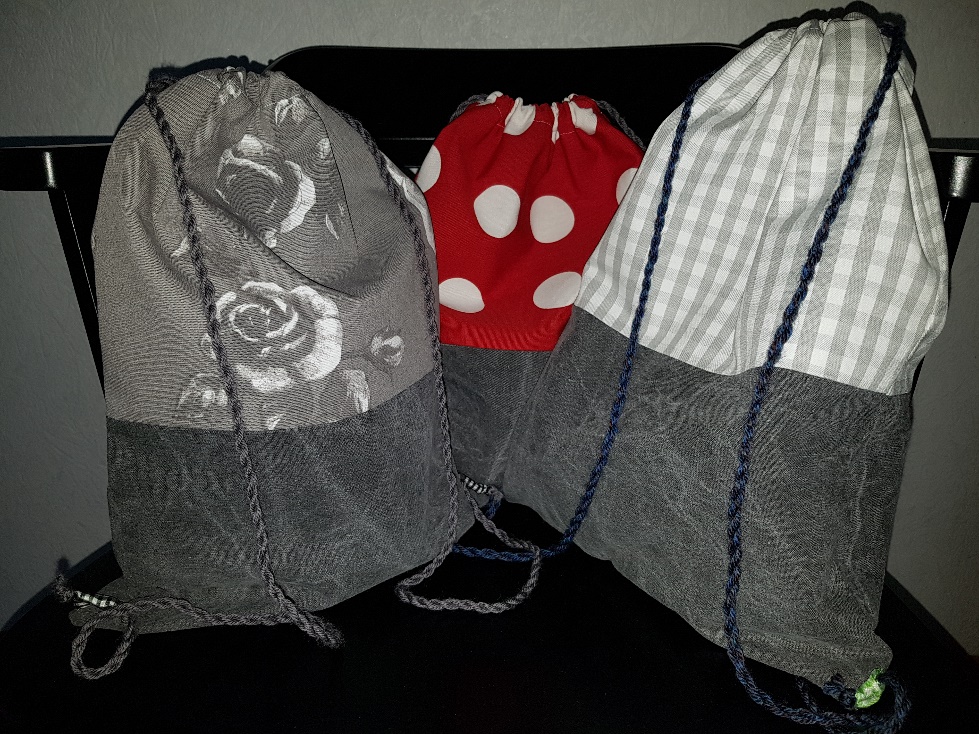 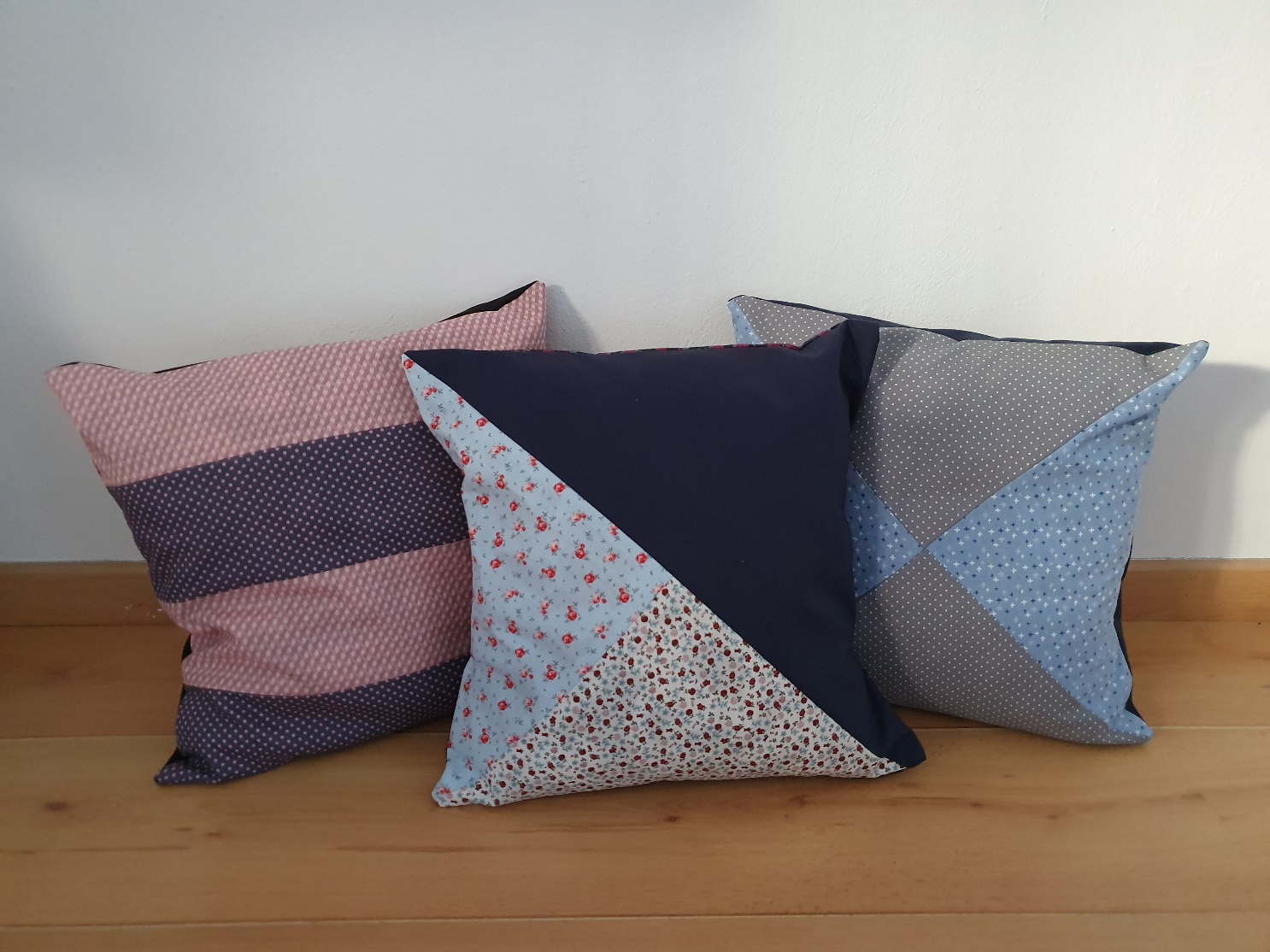 Unterricht in der Küche
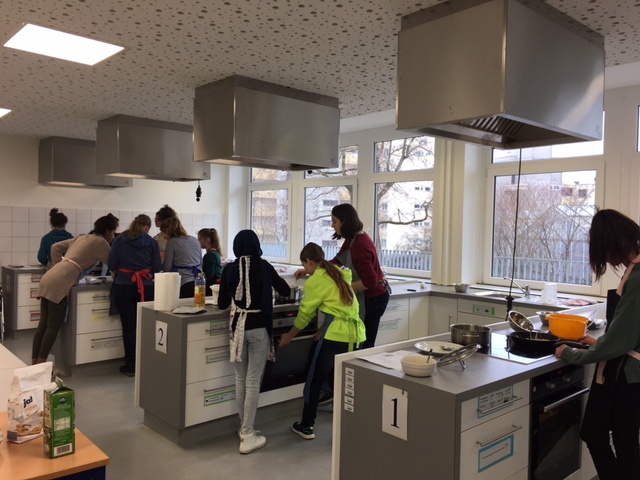 AES - Organisatorisches
Verbindliche Wahl
3-Stunden-Block 
Theorie- und Praxis-Unterricht in der Küche und im TW-Raum
Theorie-Unterricht im Klassenzimmer
Zusatzkosten
Gruppengröße max. 16 SchülerInnen
Pro Schuljahr 3 Klassenarbeiten und  praktische Arbeiten
Abschlussprüfung (praktisch und schriftlich) in der 10. Klasse
Technik
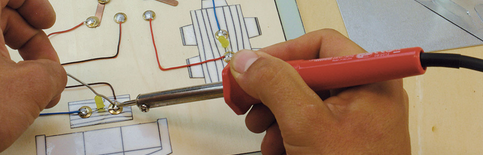 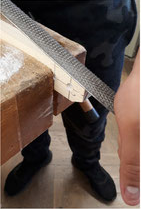 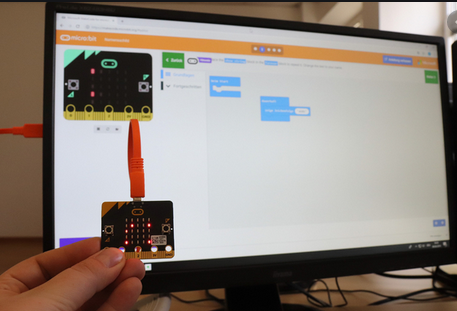 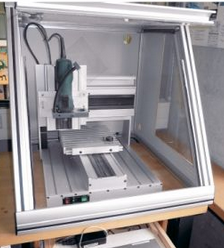 Ziele des Technik-Unterrichts
Technik verstehen und verantwortungsvoll mit Technik umgehen

Technische Allgemeinbildung – keine vorberufliche Bildung

Berufsorientierung
Informationen zum Technik-Unterricht
Verbindliche Wahl
3-Stunden-Block
Unterricht im Fachraum
Zusatzkosten
Gruppengröße max. 16 Schüler*innen
Pro Schuljahr mind. 4 Klassenarbeiten/ davon 2 durch praktische Arbeiten ersetzbar
Abschlussprüfung (praktisch und schriftlich) in der 10. Klasse
Unterrichtsinhalte im Fach Technik
Klasse 7: 	Werkstoff Holz, technisches Zeichnen, 		Werkstoff Kunststoff

Klasse 8: 	Werkstoff Metall, Verkehr und Transport, 			Elektrotechnik

Klasse 9: 	Energietechnik, Bautechnik, Elektrotechnik

Klasse 10: 	Programmieren, Regeln und Steuern mit dem 			Microbit
AES/ Technik Unerwünschte Wahlkriterien
rein geschlechtsspezifische Wahl 
abhängig von Freund oder Freundin
auf Wunsch der Eltern
als Weg des geringsten Aufwandes
AES/ TechnikSinnvolle Wahlkriterien
Eignung: Vorerfahrung an der Nähmaschine und in der Küche
Interesse, nicht nur am Nähen und Kochen, sondern auch an der Theorie
Die MINT-Profilklasse
Angebot für alle an den MINT-Fächern (Mathematik, Informatik, Naturwissen-schaften und Technik) interessierten Schüler/innen

Automatische Wahl des Wahlpflichtfaches Technik (Klasse 7) und des Wahlfachs Informatik (Klasse 8)
Die MINT-Profilklasse
Die MINT-Förderung in Klasse 7:
im Regelunterricht (CAS – Mathe am PC)
über eine Laborstunde (Bio/ Chemie/ Physik)
im MINT-Schullandheim
durch die Teilnahme am Wettbewerb NANU
Die MINT-Profilklasse
Vertiefung im MINT-Bereich bis Klasse 10:
Handlungsorientierter Unterricht mit entdeckendem und forschendem Lernen
Erste Kontakte mit unseren Bildungspartnern
	und abnehmenden Unternehmen/ Schulen
Berufsorientierung mit dem Schwerpunkt der MINT-Berufe
Erlangen des MINT-Zertifikats unserer Schule
Danke für die Aufmerksamkeit!

Gibt es Fragen?